Efecto tóxico del veneno de elápidos (serpientes coral)
Ariadna Rodríguez Vargas
MD, Ms.C.
Grupo de Investigación en Proteínas – UN / arlrodriguezva@unal.edu.co
Las más venenosas
El veneno neurotóxico es mucho más severo que cualquier otro

Ventana de aparición de síntomas muy variable (minutos a horas)
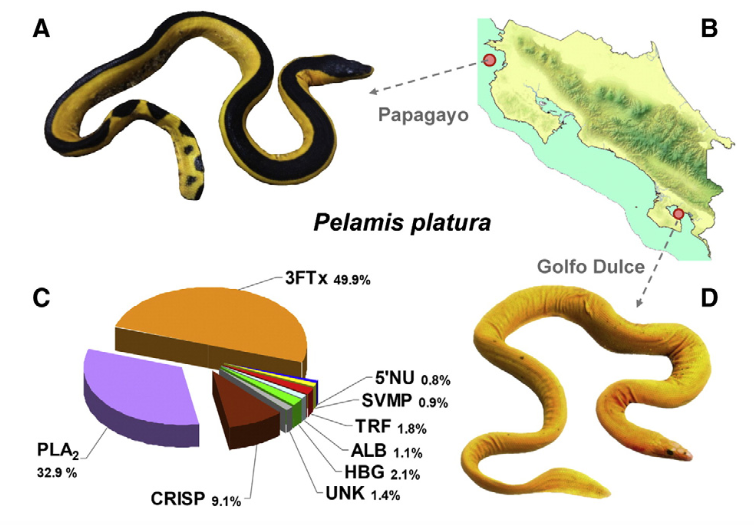 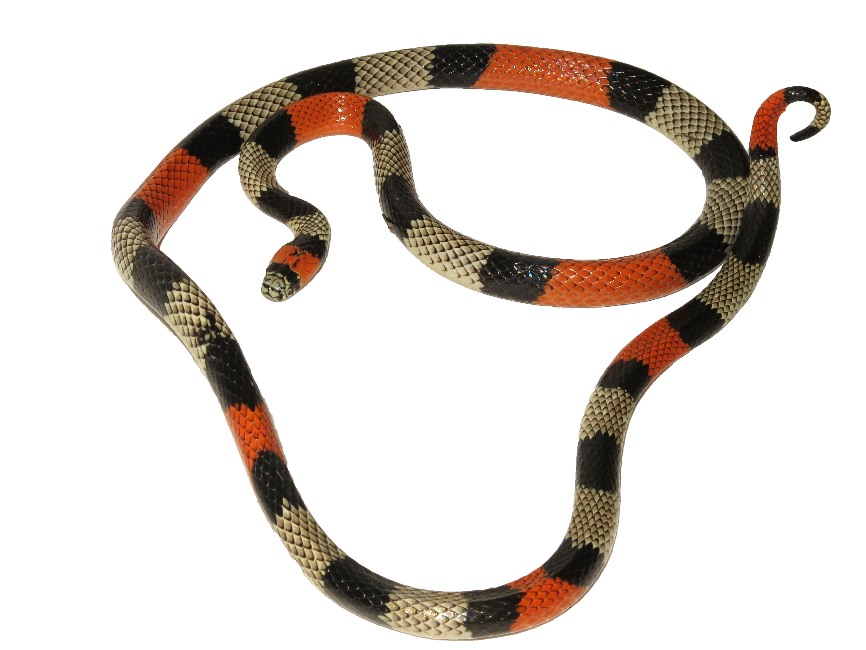 Micrurus spixii
Hydrophis platurus
Sitio de acción
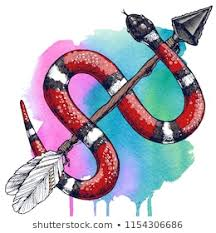 Fosfolipasas A2 (PLA2)
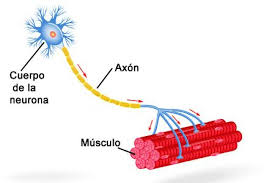 Neurotoxinas presinápticas
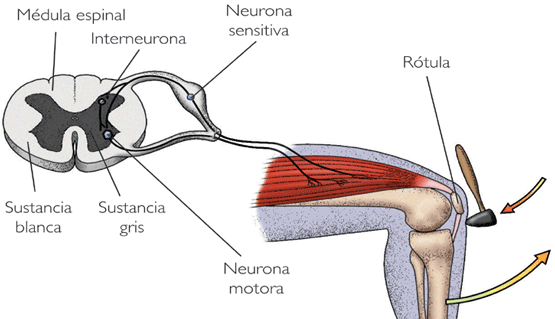 Acetilcolina
Toxinas de 3 dedos (3FTx)
Neurotoxinas postsinápticas
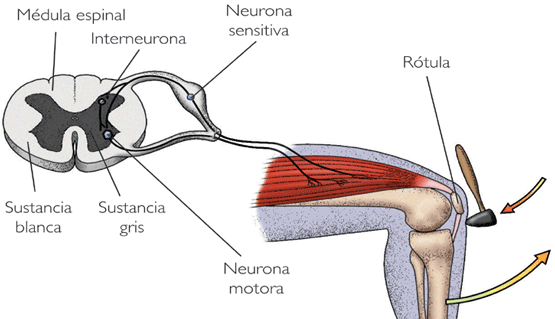 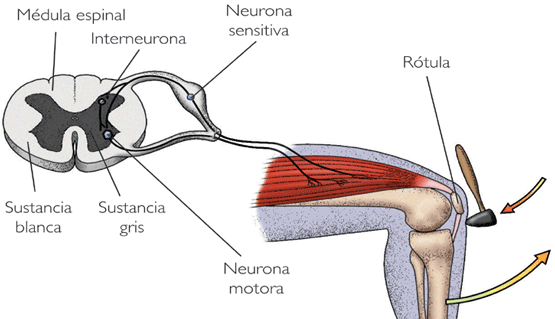 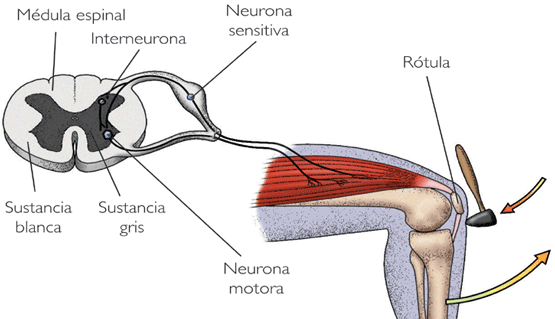 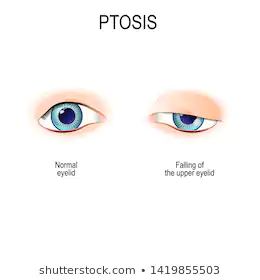 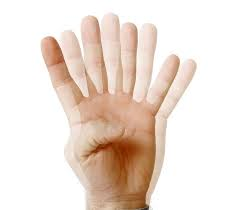 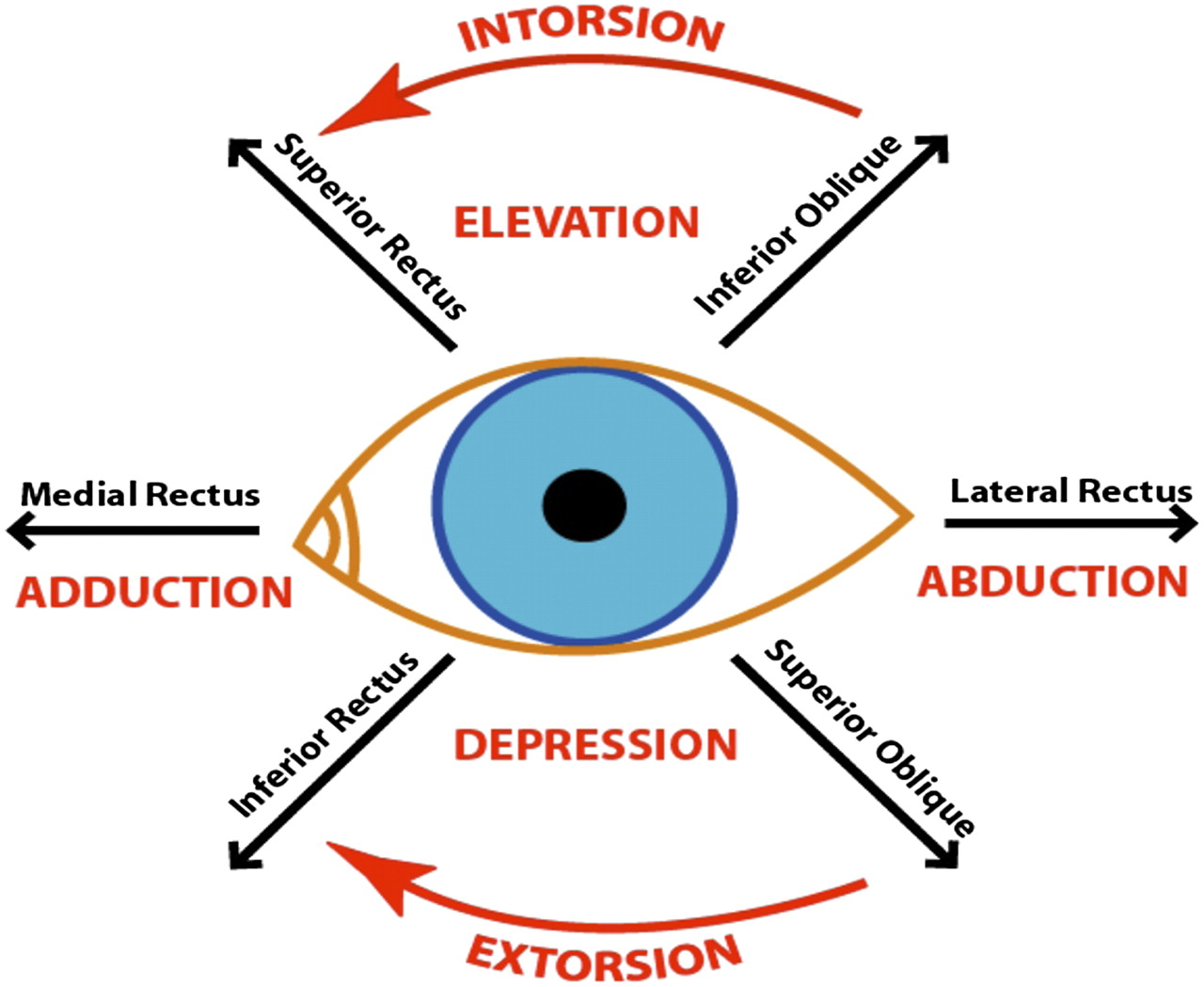 Efectos fisiopatológicos
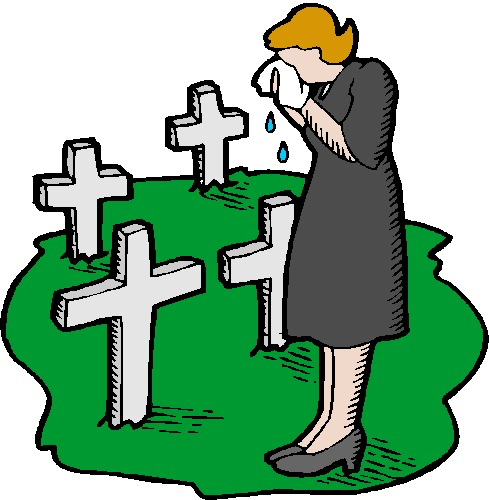 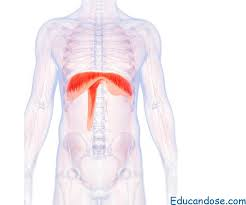 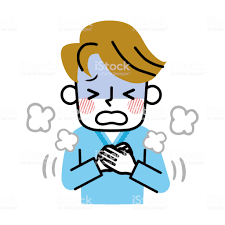 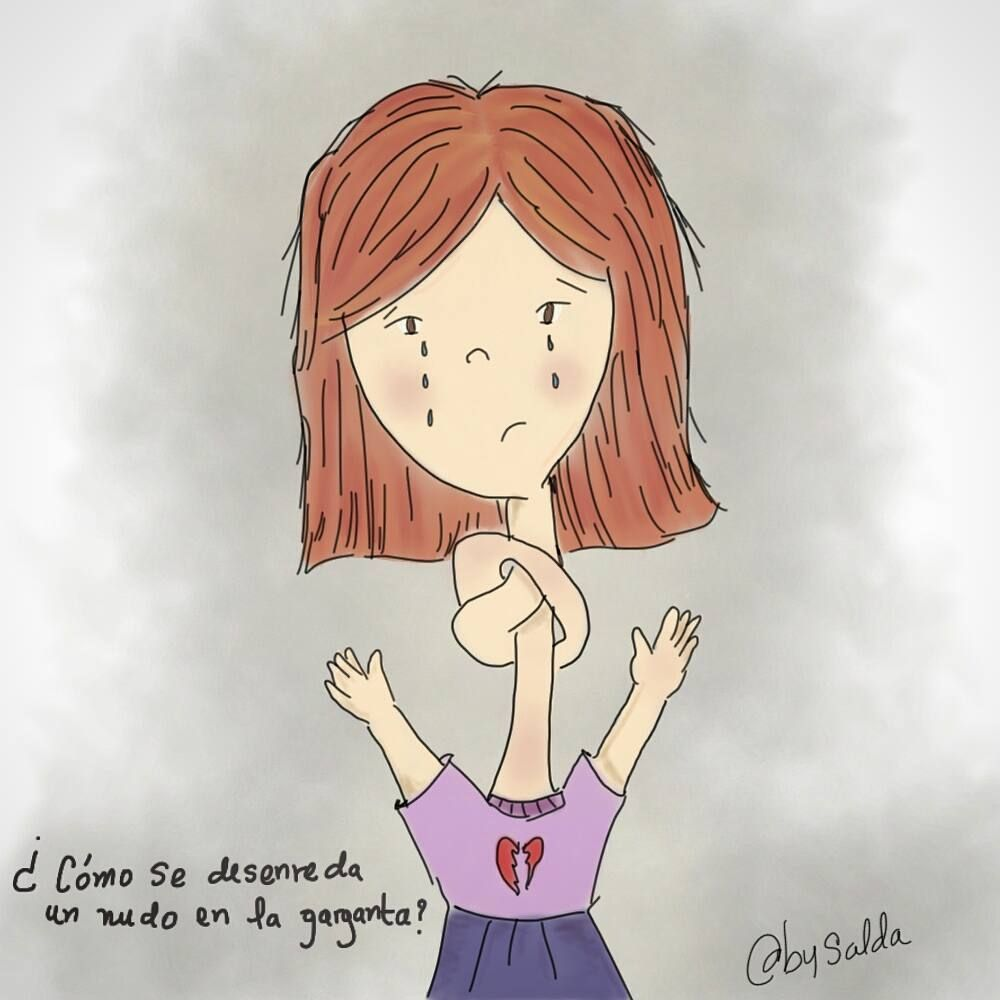 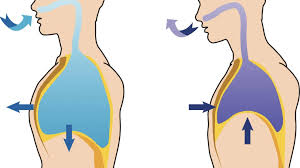 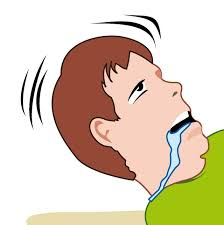 ﻿Hodgson, et al (2002) Clinical and Experimental Pharmacology and Physiology;29:807–814
[Speaker Notes: Parálisis flácida - progresiva]
Efectos fisiopatológicos menos comúnes
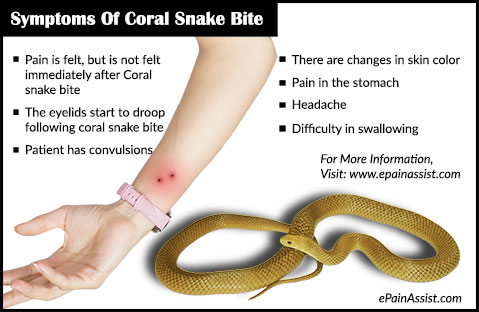 Locales
Leves / menores

Fosfolipasas A2 (PLA2)
Metaloproteasas (SVMP)
Miotoxicidad
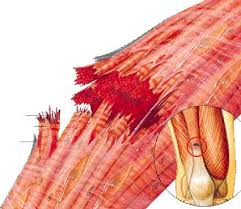 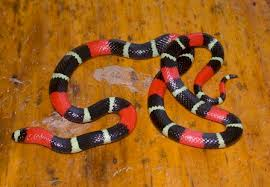 Micrurus lemniscatus
Casais-e-Silva, et al (2016) Toxicology Letters;257:60–71 / Olamendi-Portugal, et al (2018) Toxicon;153:23–31.
[Speaker Notes: Síntomas locales leves: inflamación y dolor]
Factores que influyen en la severidad
Absorción del veneno

Reversibilidad
[Speaker Notes: Absorción desde la mordedura a la unión neuromuscular]
Comparación de venenos
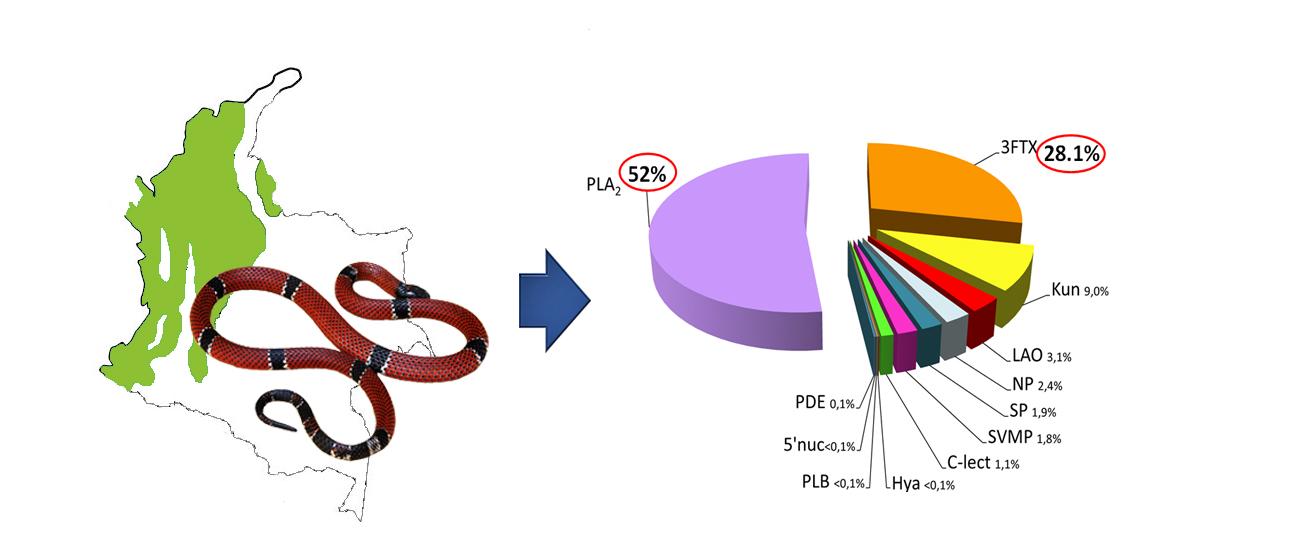 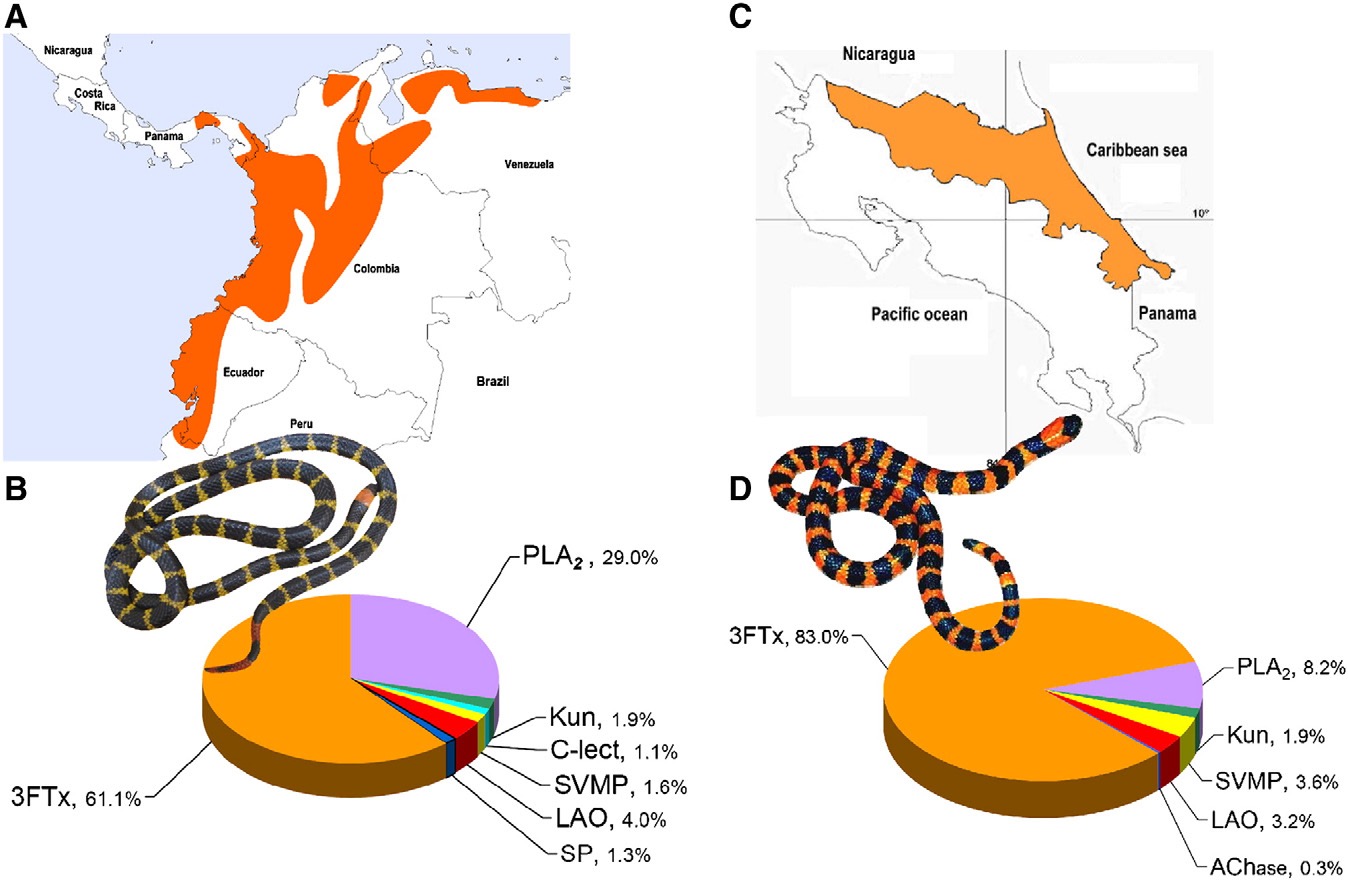 Micrurus dumerilii
Micrurus mipartitus
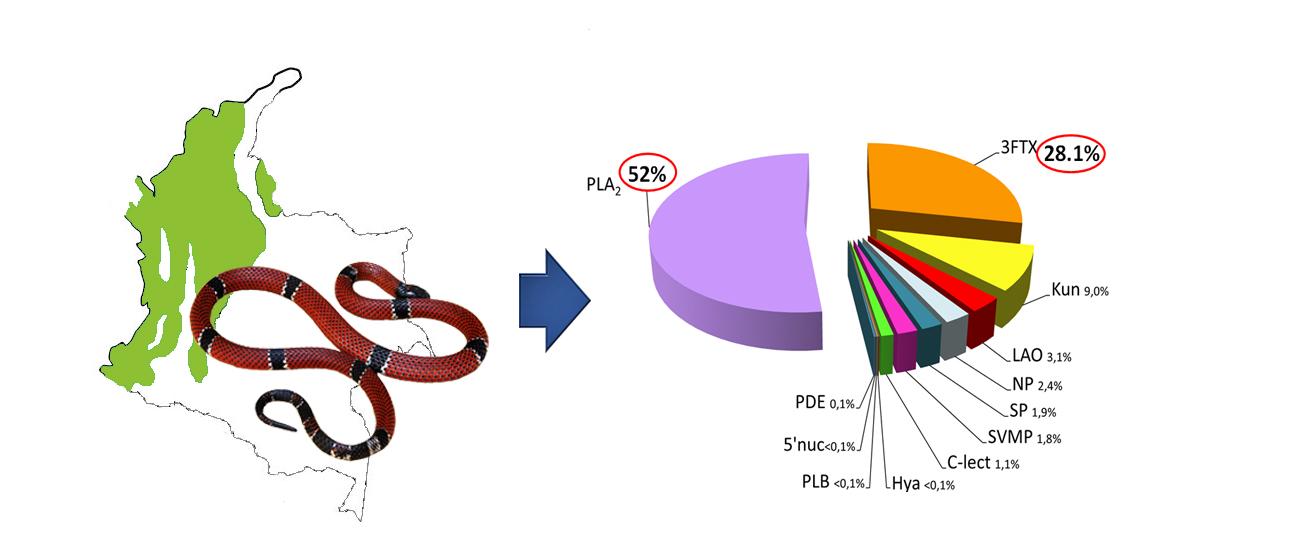 Rey-Suárez, et al (2011) Toxicon;75:655–667 / Rey-Suárez, et al (2016) Journal of Proteomics;136:262–73
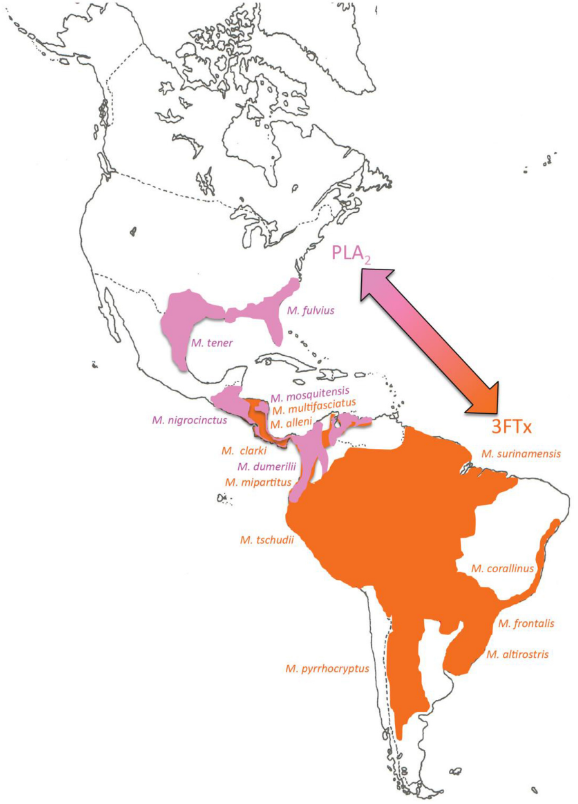 Patrones
Lomonte, et al (2016) Toxicon;122:7–25
[Speaker Notes: Distribución geográfica de las especies de Micrurus representadas de acuerdo con sus patrones de veneno con predominio PLA2 (púrpura) o predominante 3FTx (naranja), según lo determinado por análisis proteómicos]
Teléfono (57-1) 220 77 00